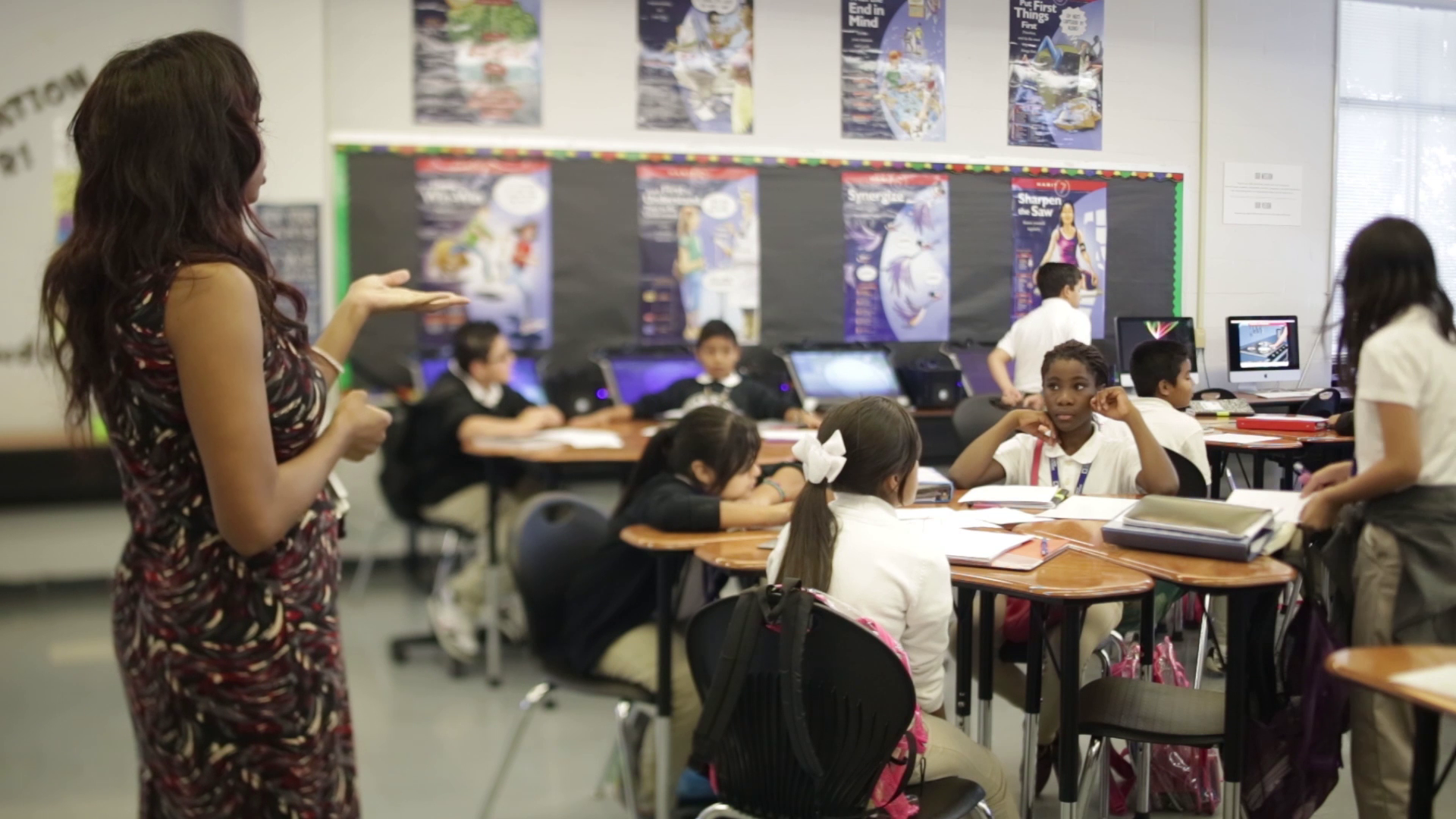 Please register
https://zspace.com
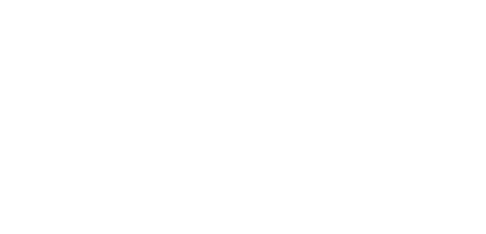 zSpace Professional Development
Ruth Ramos
Welcome & Introductions
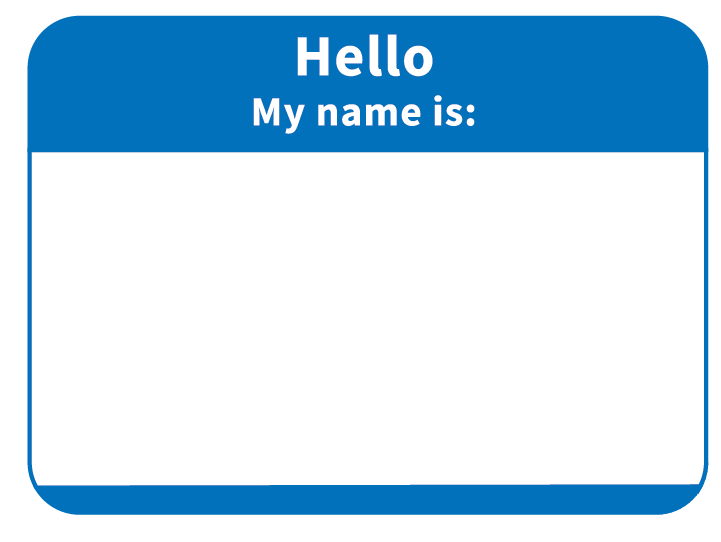 Ruth Ramos
Professional Development
rramos@zspace.com
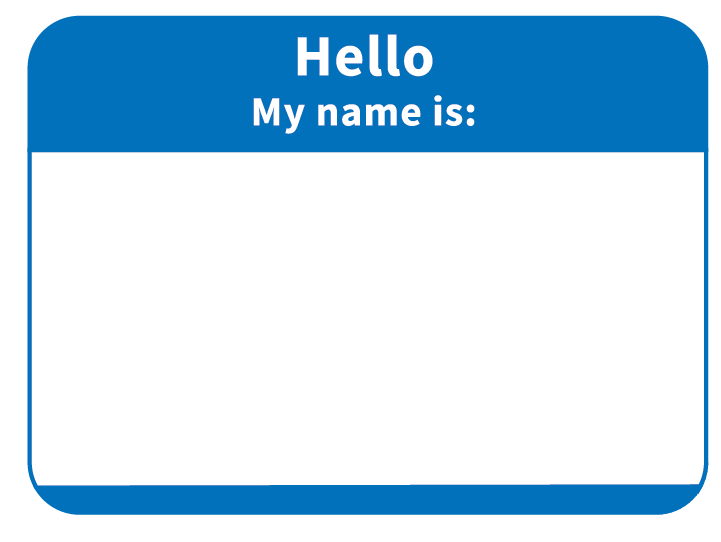 zSpace – Goals & Objectives
Goals
Objectives
Make connections  
Engage students
Improve learning
List purpose of each zSpace app
Identify key features in each app
Locate zSpace Resources
Plan 3 lessons integrating zSpace
zSpace Session #1 Agenda
Introduction
Learn the Application
Sign in for PD at 
https://zspace.com/pd/
Discuss zSpace or VR/AR experiences
Application Focus: Human Anatomy Atlas
zSpace Workflow
zSpace Resources
Managing the zSpace AIO
https://zspace.com/edu/
zSpace pre-made lessons
Google Docs
Online Community /Online PD
zSpace power button/shut down
Maintaining the zSpace and Accessories
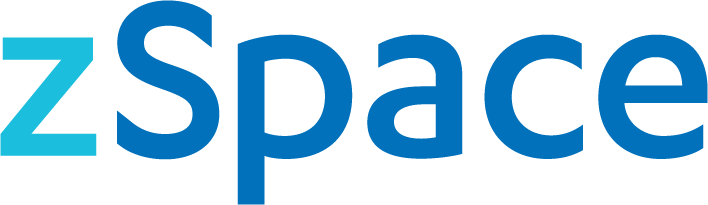 ENGAGE
REINFORCE
COLLABORATE
Introduce ideas and concepts through model exploration
Teachers present / students learn independently to reinforce concepts
Students collaborate to create content or teach others
DIFFERENTIATE
INTEGRATE
Adapt activities to meet student needs
Pair zSpace with existing labs to strengthen curriculum
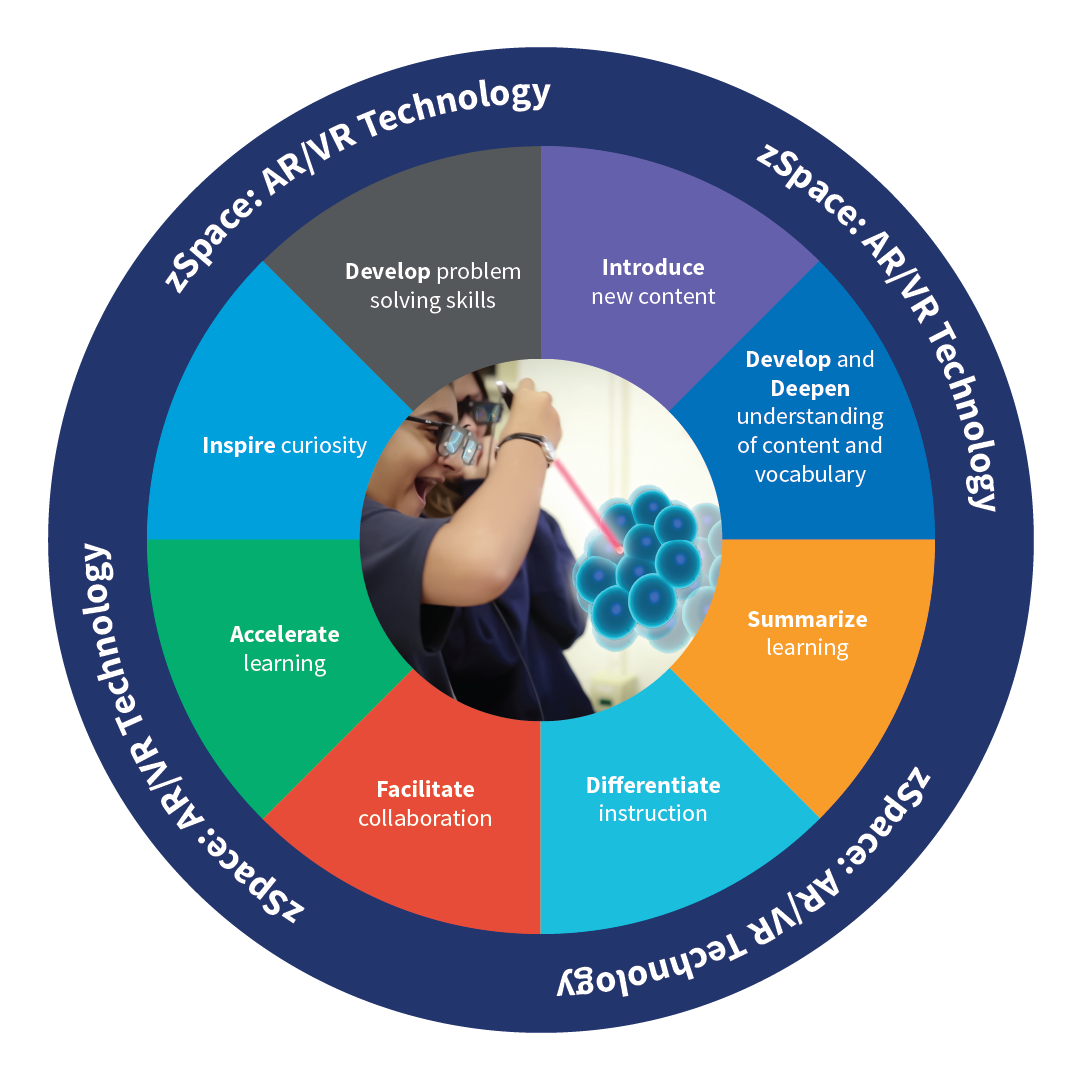 zSpace Agenda
Build zSpace skills to instruct and integrate into Allied Health
1. Build zSpace skills to instruct and integrate into Allied Health
2. Understand how different applications can be used to teach Allied Health
3. Develop a plan to integrate zSpace
6
CTE 
Allied Health * Health Science * Medical
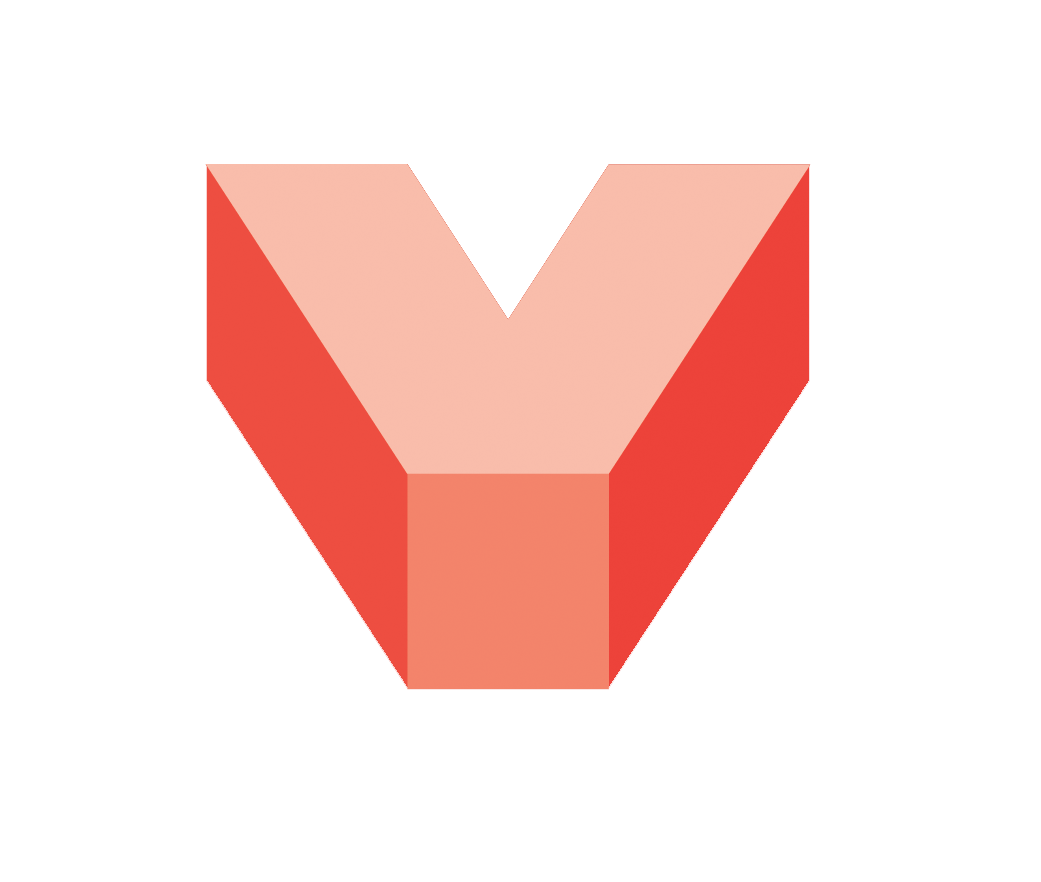 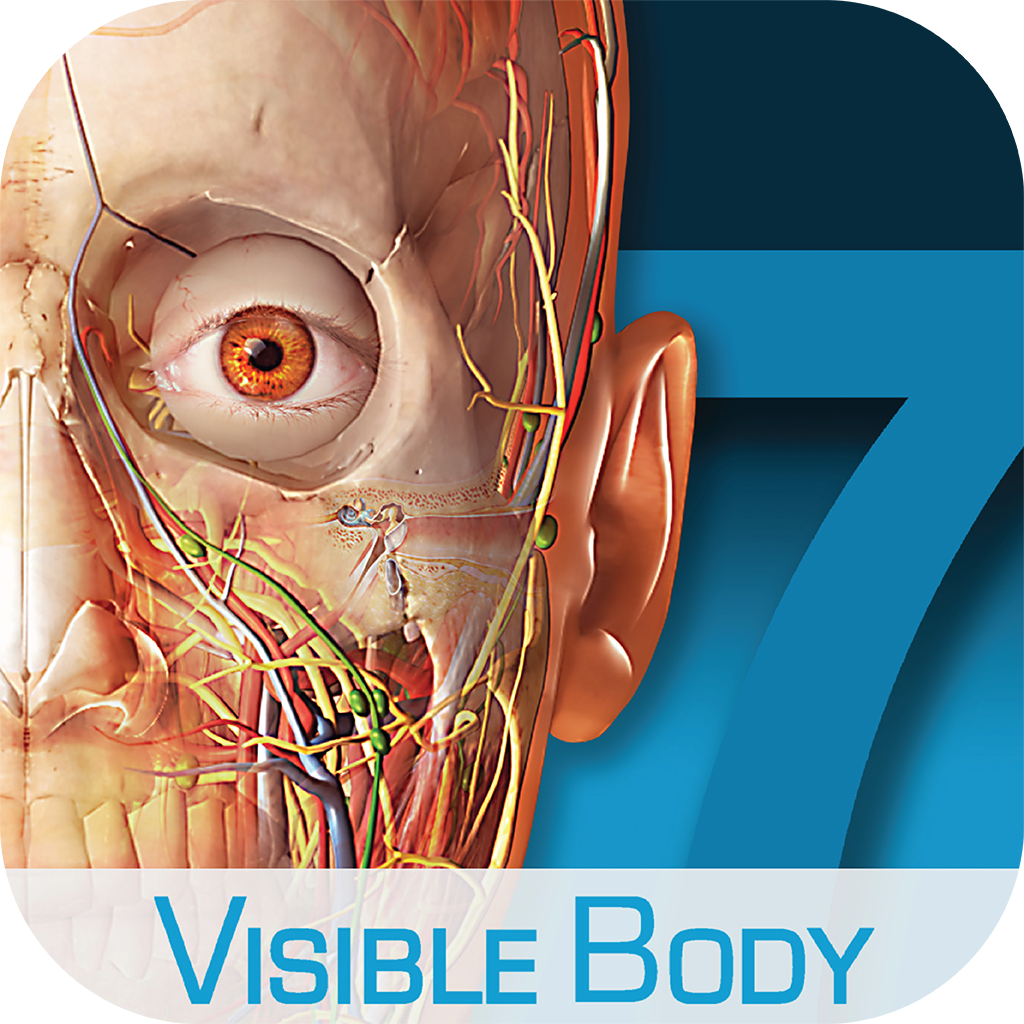 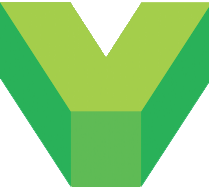 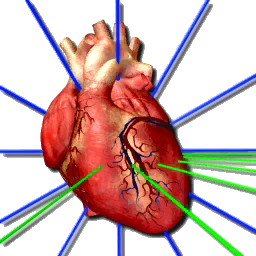 Standard Industry Certifications:
CMAA (Certified Medical Admin Asst) 
EKG/ECG (Electrocardiogram) 
CNA (Certified Nursing Asst)
Phlebotomy
CPT (Certified Patient Tech)
RT (Respiratory Therapist)
LPN (Licensed Practical Nurse)
RN (Registered Nurse)
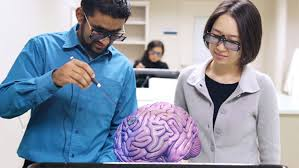 7
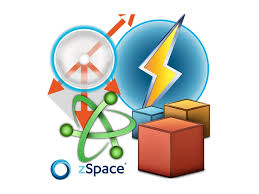 zSpace Applications
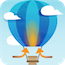 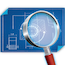 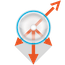 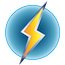 zSpace Studio
Newton’s Park
Franklin’s Lab
Experiences
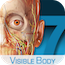 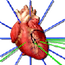 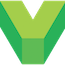 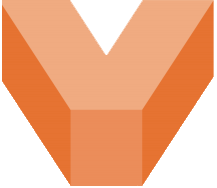 VIVED Science
VIVED Chemistry
Human Anatomy Atlas
Virtual ECG
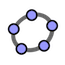 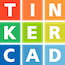 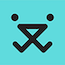 Leopoly
Geogebra
Tinkercad
8
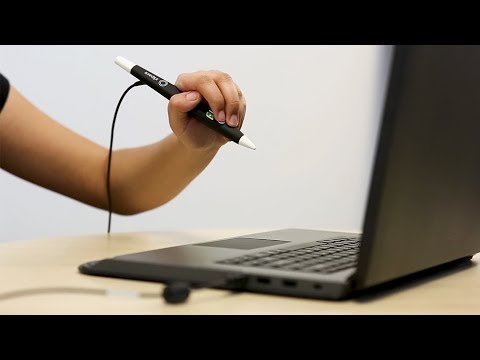 Let’s Get Started!
9
[Speaker Notes: Let’s explore zSpace Watch the video and then as a guest open a tutorial that is listed.]
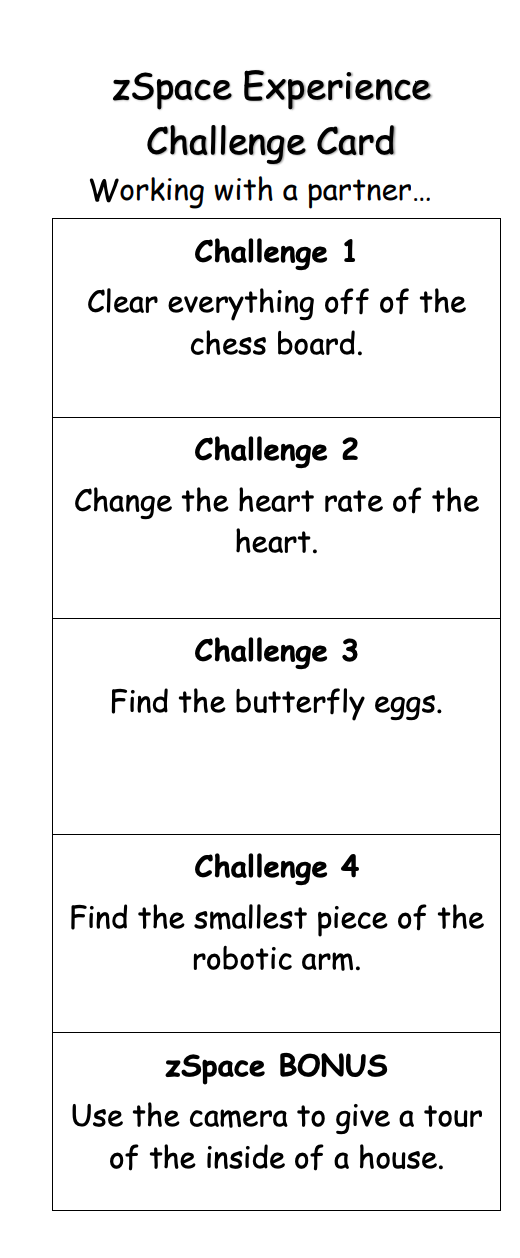 zSpace Demo

Purpose: Become familiar with the stylus and glasses

Launch zCentral from Desktop

Select Quick Launch

Enter Code AP88 (zSpace Demo)

Complete the Challenge Card!
10
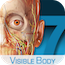 Human Anatomy Atlas
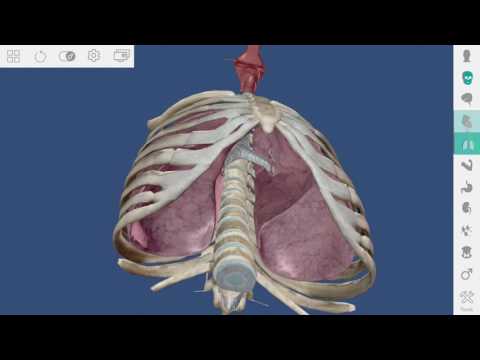 Purpose: Scaffold knowledge through model exploration
Learning/Presentation tool
Dissect, analyze, learn, assess
Explore 3D models 
Science Practices:
Engage in Argument from Evidence
Constructing Explanations
Obtain, Evaluate, Communicate  Information
11
Human Anatomy Atlas
Purpose: Become familiar with the features and workflow of Human Anatomy Atlas
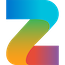 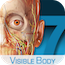 Launch the App
Explore
Launch zCentral
Select Quick Launch
Enter Code AP26 or type Human Anatomy Atlas
Select Launch
Settings
Systems
Menu
Systems View
Media
Quizzes
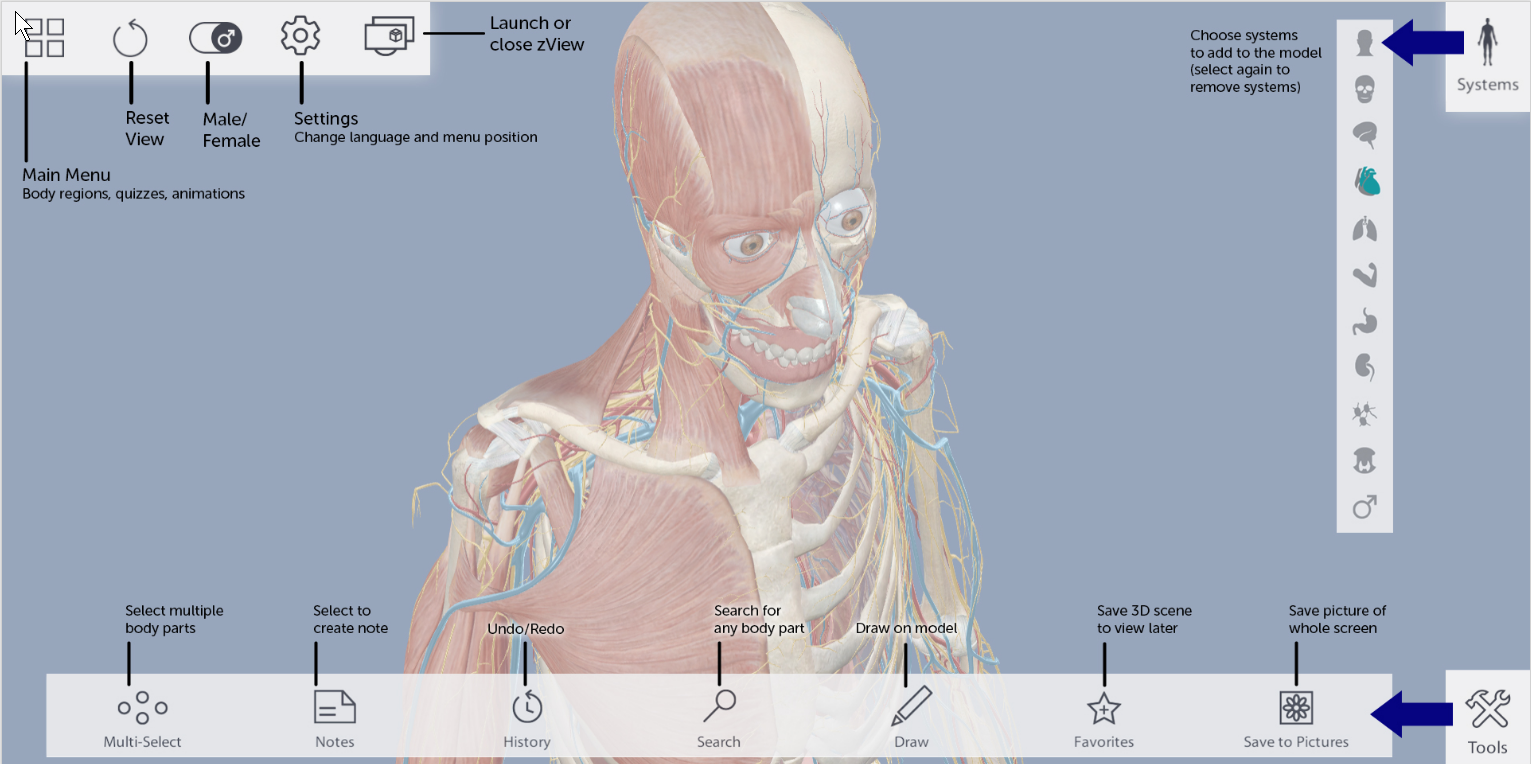 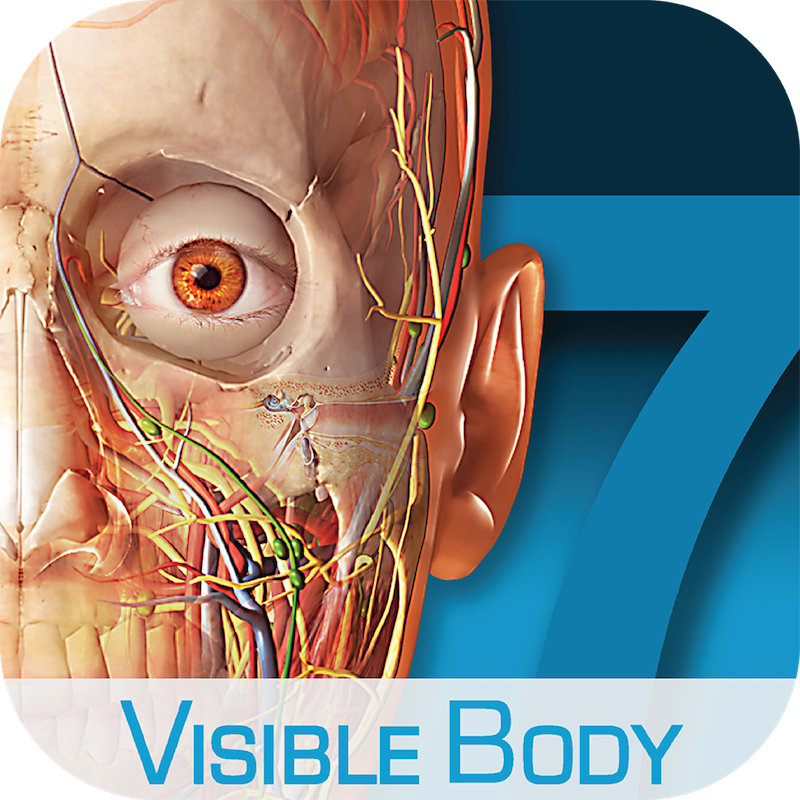 Health Sciences
Human Anatomy Atlas 
Resources
Let’s Take a look at the Heart Lab Manual

Partner up and choose a Lab Manual on VB’s site
Walk Through the Activity
Discuss:
	What students will have to be able to do.
	Questions about how to complete tasks that you don’t understand
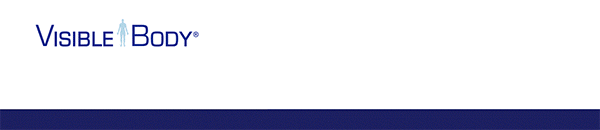 13
Human Anatomy Atlas
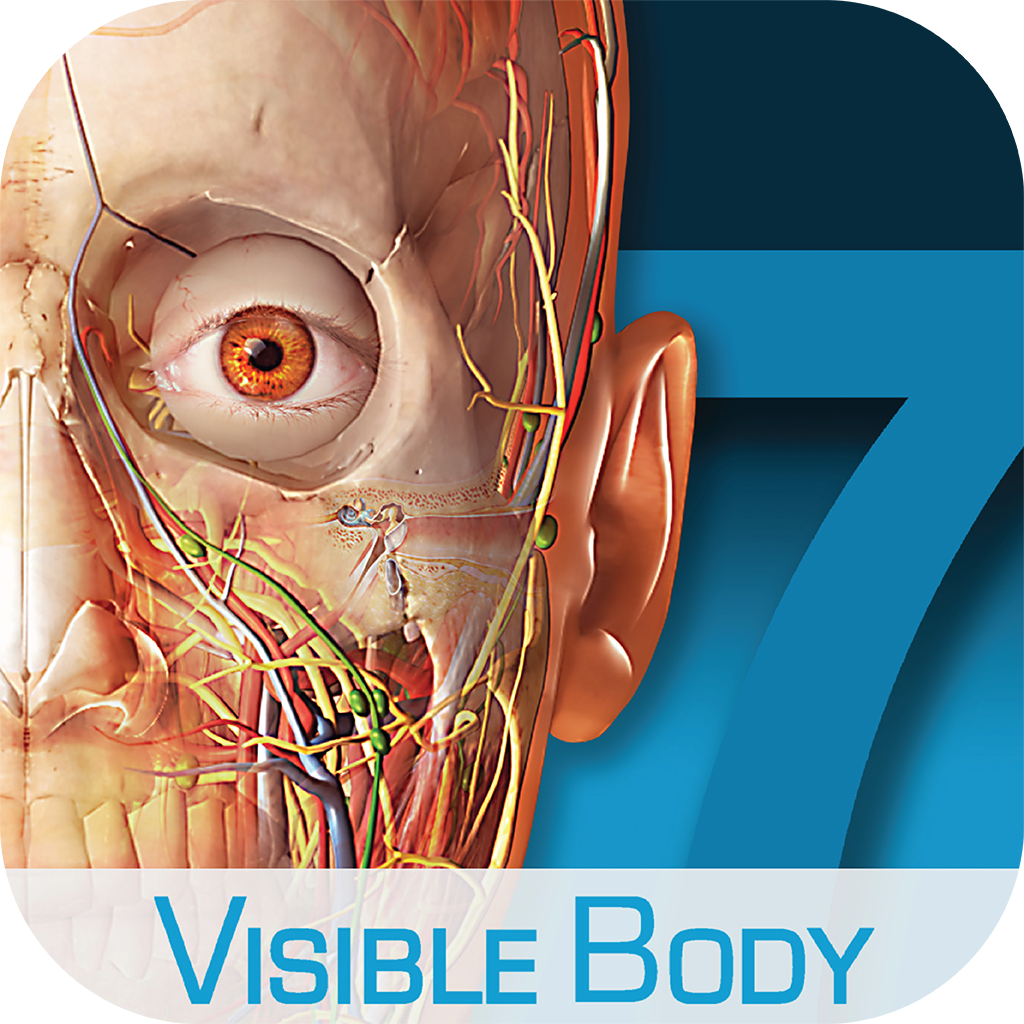 Human Anatomy Atlas
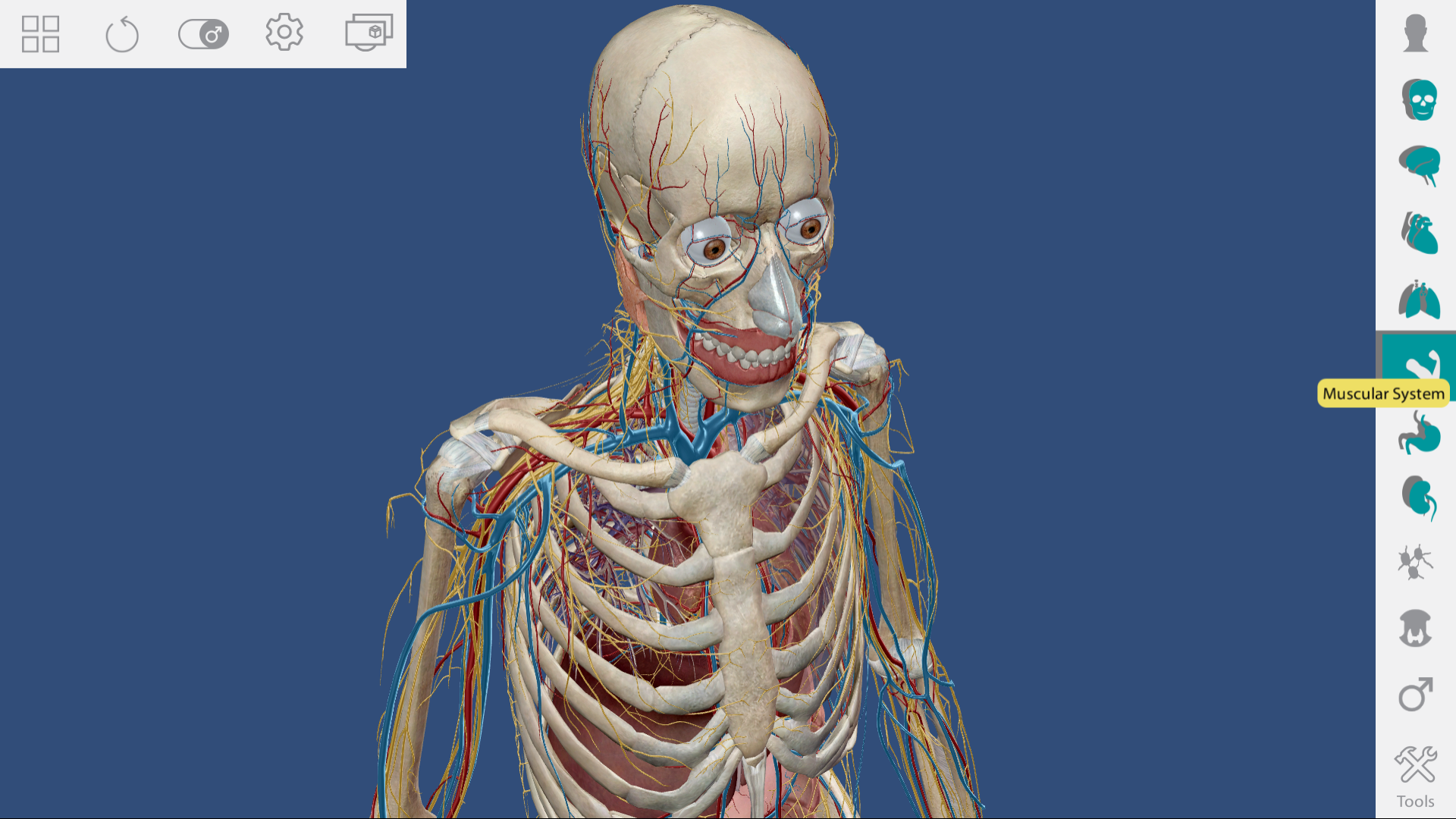 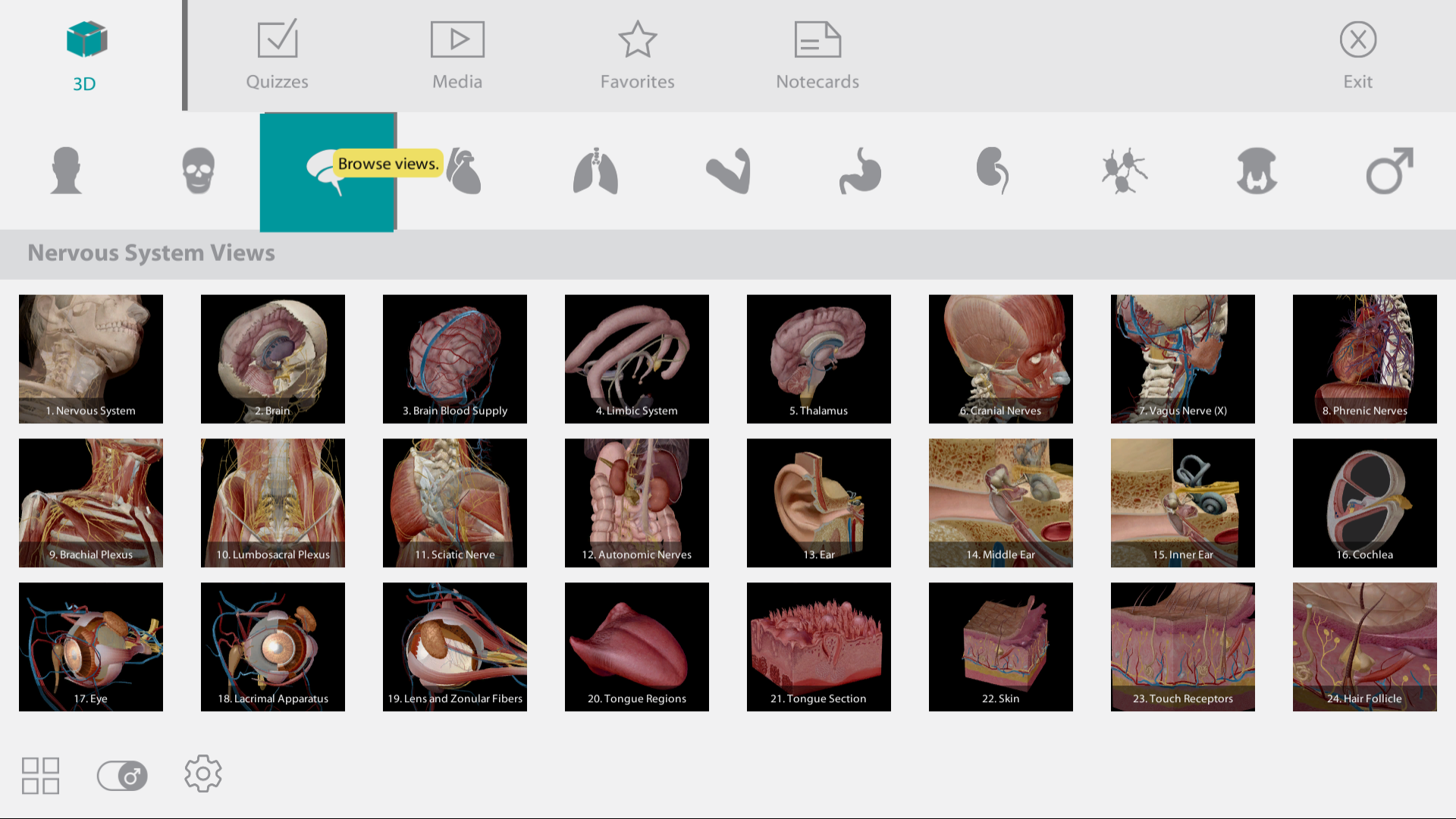 14
Human Anatomy Atlas 
Body Mechanics for CNA, PCT, RN, and LPN

Where is your “old sports injury”?
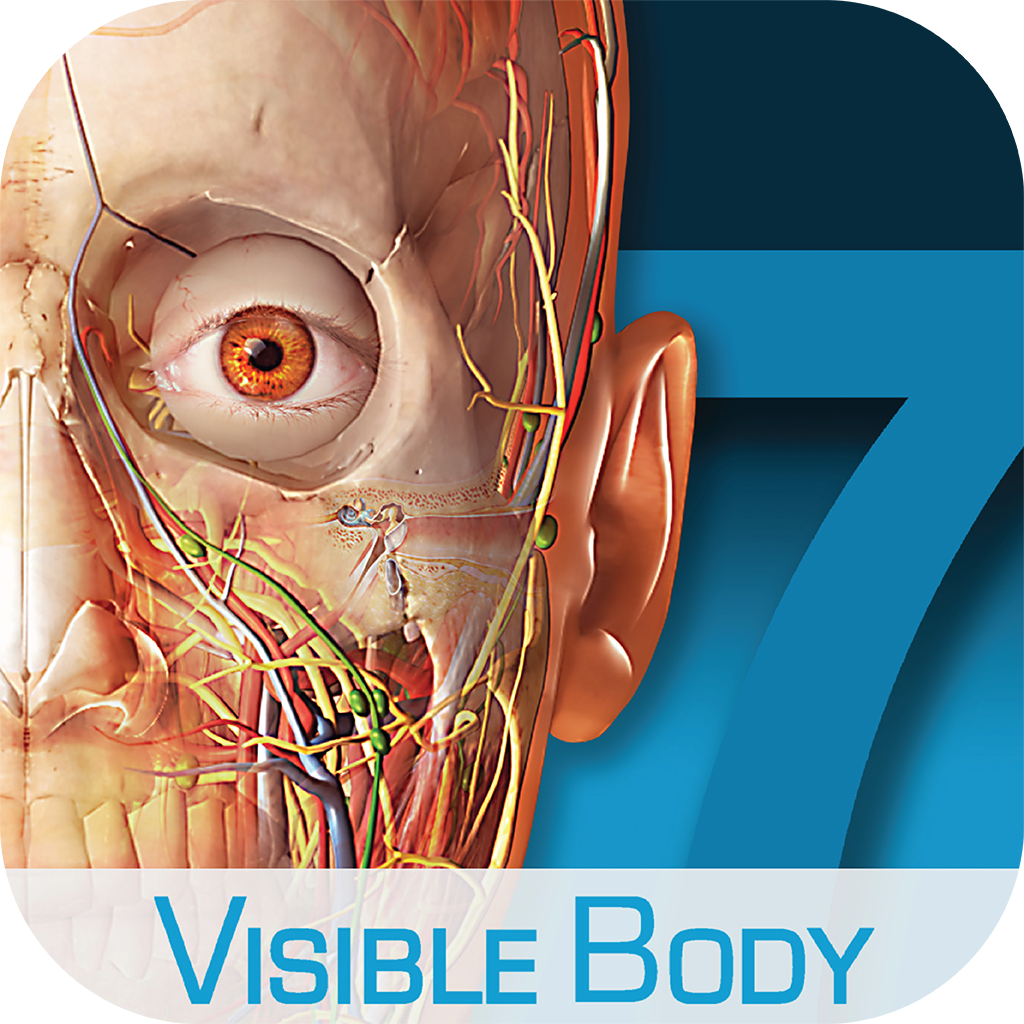 Human Anatomy Atlas
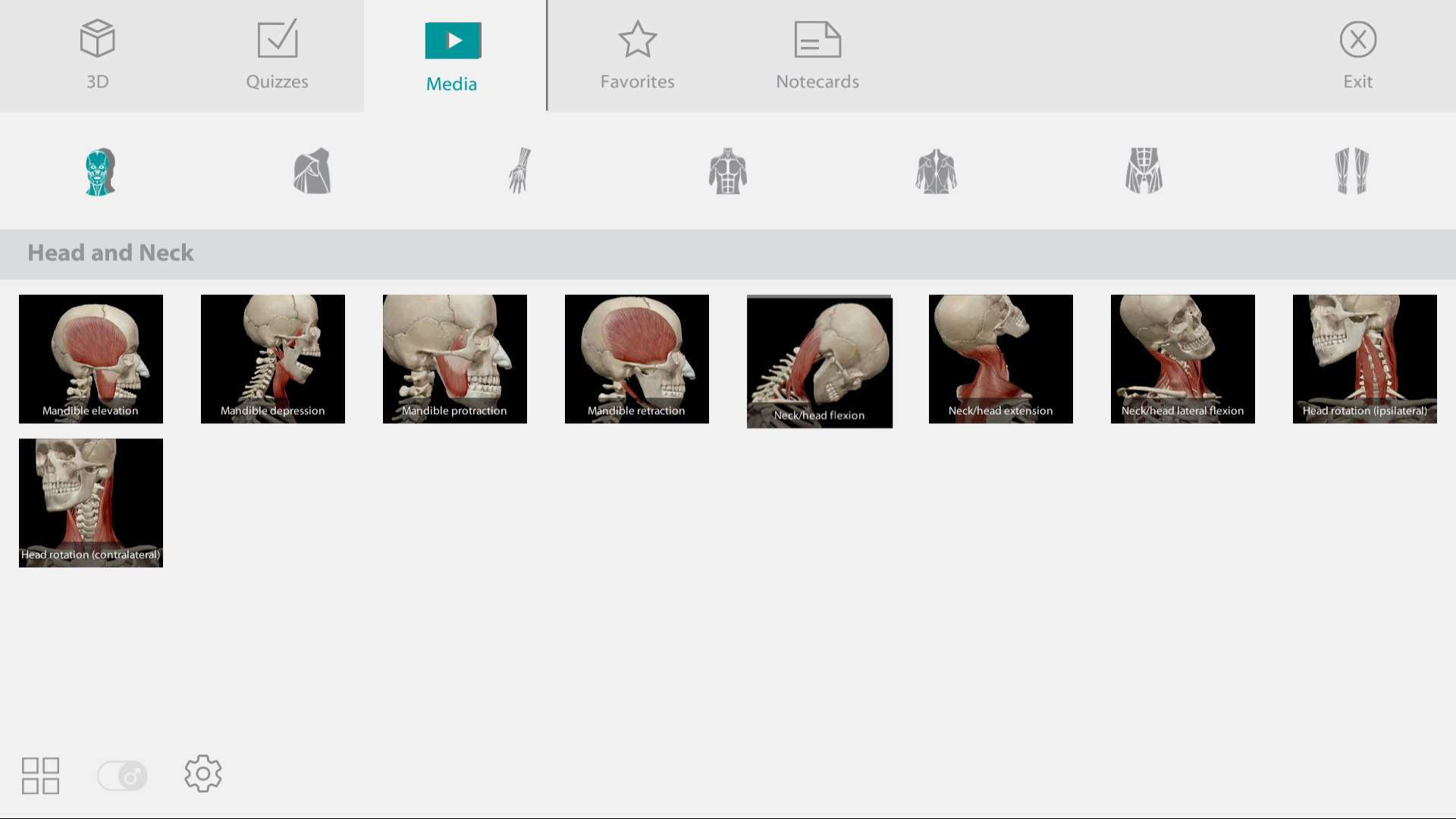 15
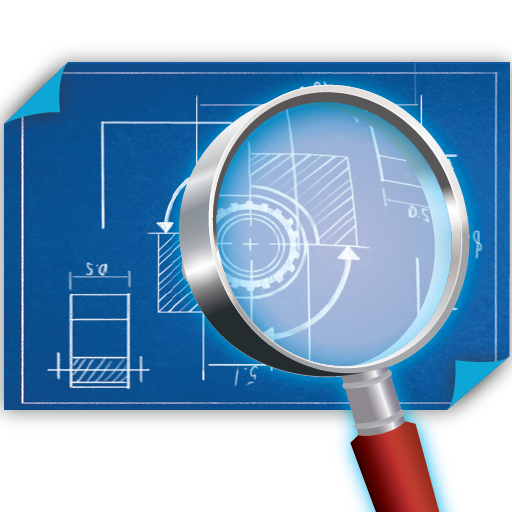 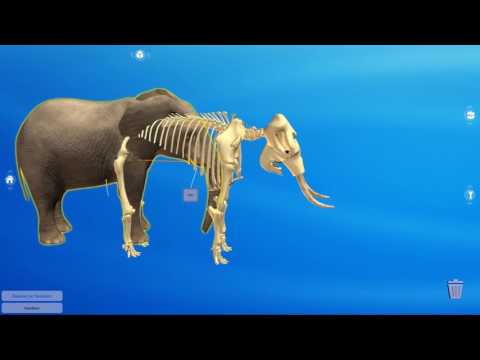 zSpace Studio
Purpose: Scaffold knowledge through model interaction and exploration
Explore with 3D models
Use tools to compare, dissect, analyze, measure, annotate 
Learn through scaffolded lessons
Assess formatively through guided questions
Science Practices:
Develop and Use Models
Engage in Argument from Evidence
Constructing Explanations
Obtain, Evaluate, Communicate  Information
16
zSpace Studio
Purpose: Become familiar with the features and workflow of zSpace Studio.

Go to zCentral Quick Launch
Enter Code A295 (Extended Tutorial for Educators)
Read through the prompts to complete the activity
Notice where to save (copy to clipboard or save as a PDF)
zSpace Studio
Purpose: Become familiar with the features and workflow of zSpace Studio.
Open a Lesson:

Launch zCentral 

Enter Code A295 (Extended Tutorial for Educators)

Read through the prompts to complete the activity

Answer questions when prompted
Save and Submit (5 options):

In Studio, Save lesson as a PDF; open Google Chrome, login to teacher site, upload and submit

In Studio, Copy lesson to Clipboard, open Google Chrome on the zSpace, open google doc or microsoft word, paste, and submit

Open worksheet in Google Docs or Microsoft Word, document answers for the activity on a separate device, submit or auto save

Print the worksheet; write down answers and submit

After completing a lesson, answer 1-3 questions on a teacher created Exit Slip, then submit
On zSpace
On zSpace
Separate Device and Online
Print copy
Print or Online
zSpace Studio Resources
zSpace Studio All Resources
zSpace Studio Reference Guide
zSpace Studio Model Catalog
Search for zSpace Studio Activities
19
zSpace for Education
zspace.com/edu
Purpose: Find resources to facilitate learning about zSpace applications, connect to our online community, implement different learning strategies and plan for lessons. (Click on the links below.)
Getting Started

Online Community

Browse Learning Content

Search Content by Keyword
zCentral

Technical Resources

More zSpace Support

Online Professional Development
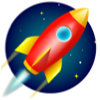 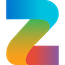 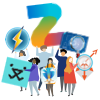 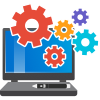 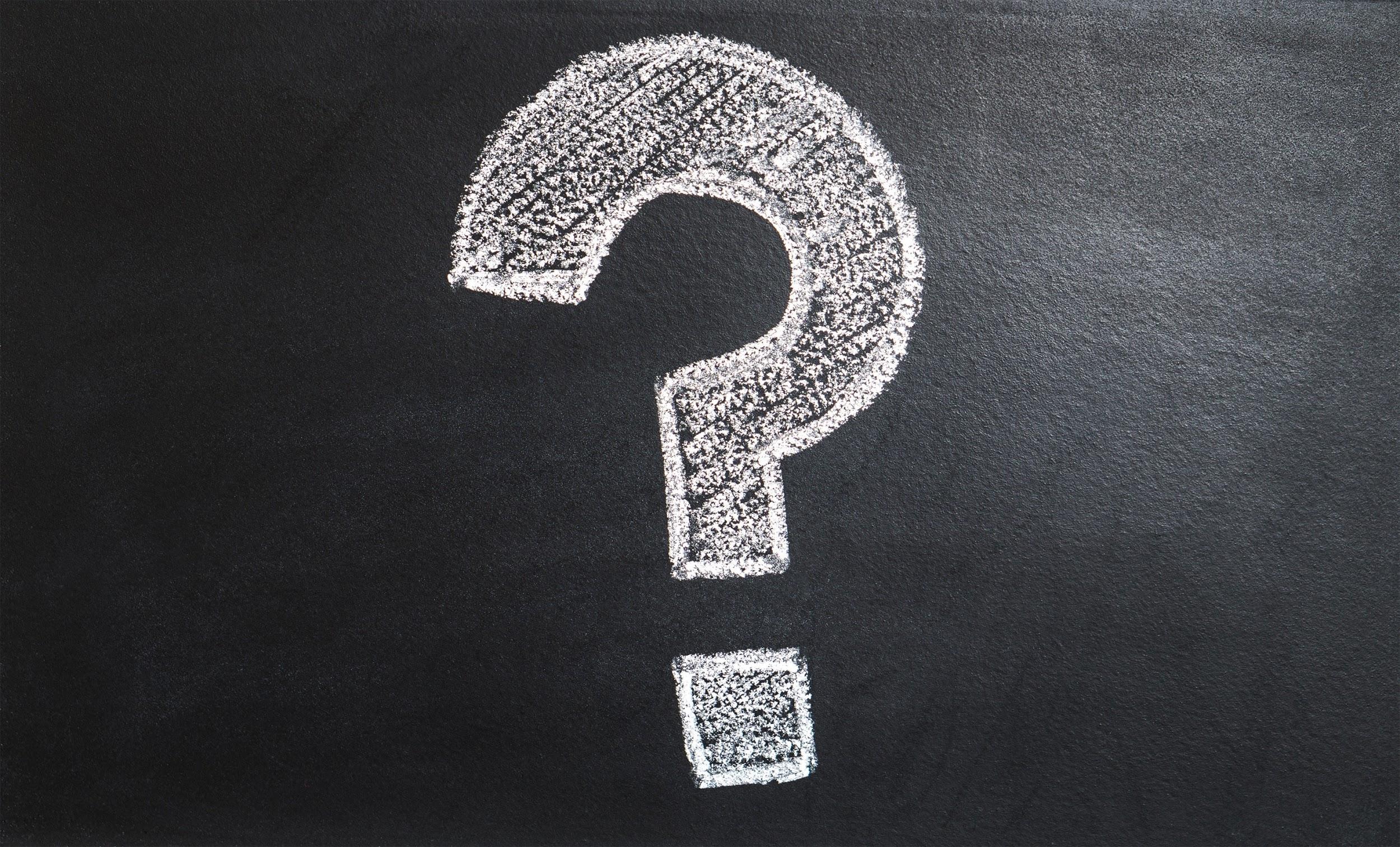 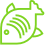 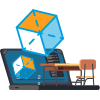 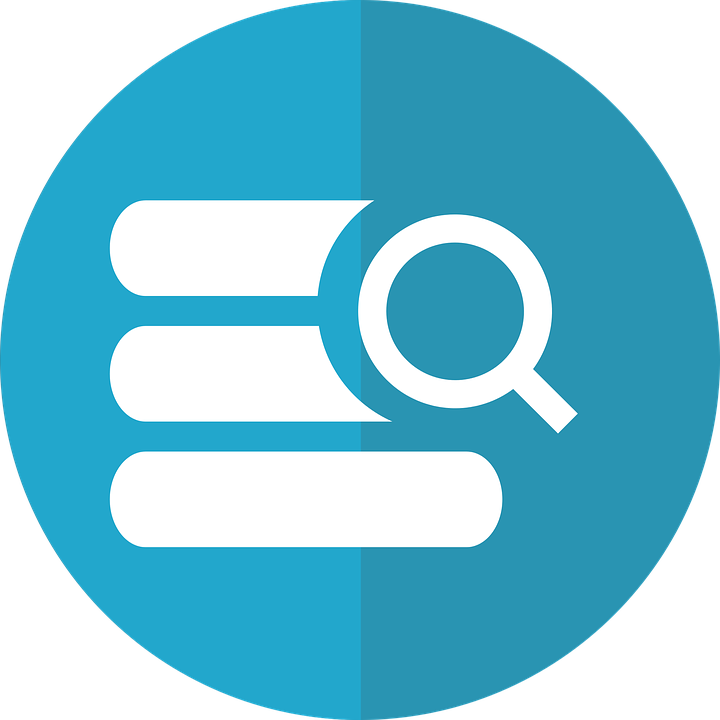 Maintenance & Support
Nightly Updates to the Applications - sleep mode and plugged in

zSpace Hardware Maintenance

Contacting Support
support@zspace.com for Customer support
profdev@zspace.com for PD support
1-877-977-2231
Use the “Chat” button at www.zspace.com/edu
21
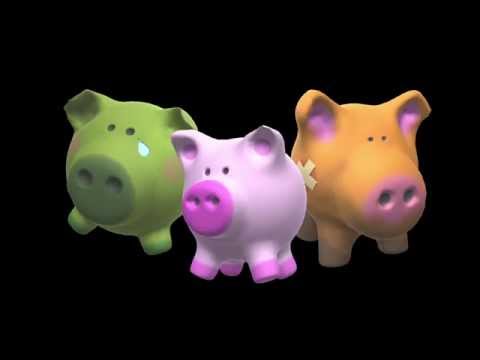 Leopoly
Purpose: Design/Create 3D Models
Import into zSpace Studio or print
Location: zCentral code AP29
Tinkercad
Purpose: Design/Create 3D Models
Import into zSpace Studio or print
Location: tinkercad.com
22
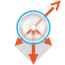 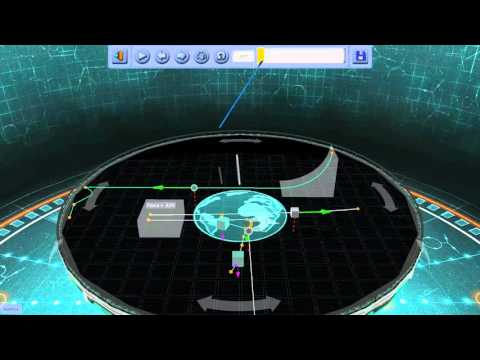 Newton's Park
Purpose: Plan and carry out investigations to learn about Newton’s Laws
Simulations
Create and test experiments in a vacuum
NGSS Practices: 
Plan and Carry out Investigations
Analyze and Interpret Data
Ask Questions
Use Mathematics and Computational Thinking
23
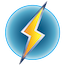 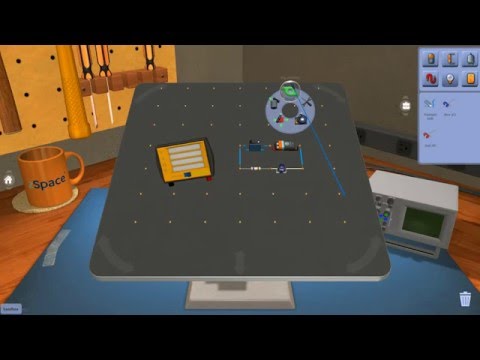 Franklin’s Lab
Purpose: Learn about open and closed circuits through problem solving and troubleshooting
Simulations
Create and test circuits
Troubleshoot and problem solve
NGSS Practices: 
Plan and Carry out Investigations
Analyze and Interpret Data
Ask Questions
Obtain, Evaluate, Communicate  Information
24
Purpose: Become familiar with the features and workflow of Newton’s Park and Franklin’s Lab.
Newton’s Park
Franklin’s Lab
Try This!
Extended Tutorial (A442)
Balanced and Unbalance Forces (A397)
Ball to Cup (A411)
Launched vs Dropped (A446)
Try This!
Extended Tutorial (A363)
Open and Closed (A337)
Quadcopter 1, 2, 3 (A342, A343, A344)
Resisting the Flow (A349, A346)
25
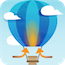 zSpace Experiences
Features in zCentral:
Search by selecting “Experiences” under Content Type
Select “Resource” to see suggested Activity Plans and Resources
Select Launch to launch Experience

Try This!
Exploring Plants (E426)
Human Response to the Flu (E436)
Fish Structure and Function (E410)
Sea and Land Breezes (E421)
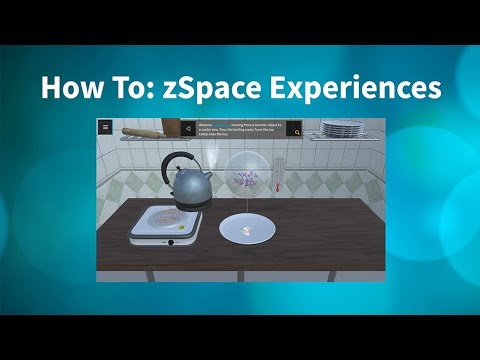 26
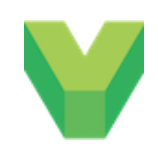 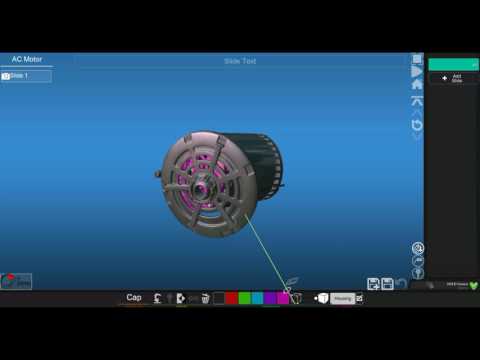 VIVED Science
Purpose: Use dissectible models to explore and scaffold learning. Create formative assessments.
Dissectible Models
Create Formative Assessment
Students create presentations
NGSS Practices: 
Develop and Use Models
Engage in Argument from Evidence
Constructing Explanations
Obtain, Evaluate, Communicate  Information
27
VIVED Science
Purpose: Become familiar with the features and workflow of VIVED Science.
Go to zCentral Quick Launch
Enter Code AP27
Choose “New Session” to explore models
Learn how to use the stylus to manipulate the models
 “Open Sessions” to view pre-made sessions
VIVED Science Resources
VIVED Science All Resources
VIVED Science Content List
VIVED Science Teacher’s Guide
29
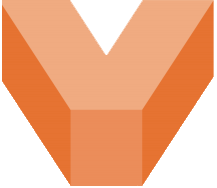 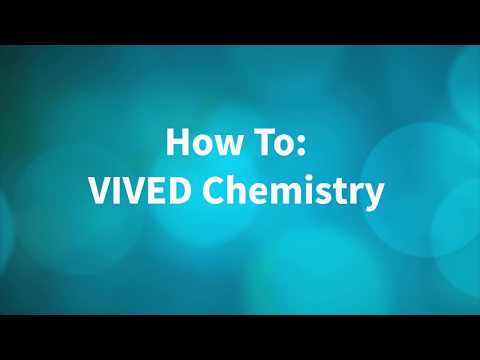 VIVED Chemistry
Purpose: Use activities and simulations to support physical science and chemistry instruction
Simulations, Tools
Activity Types
Introductory
Content
Explore
Content 
Introduction to Atom Builder
Introduction to Bonding
Introduction to Interactive Periodic Table
30
VIVED Chemistry
Purpose: Become familiar with the features and workflow of VIVED Chemistry.   (AP30)
Exploratory Lessons are Sandboxes to explore simulations:
Atom Builder - Explore
Bonding - Explore
Crystals - Explore
Gas Properties - Explore
Interactive Periodic Table - Explore
Molecular Viewer - Explore
Orbital Analyzer - Explore
pH - Explore
Introductory Lessons 
Lessons that introduce content and simulations:
Atom Builder
Bonding
Interactive Periodic Table
Radioactive Delay
Different Types of Reactions
VIVED Resources
VIVED Science All Resources
VIVED Science Content List
VIVED Science Teacher’s Guide
VIVED Chemistry Science All Resources
VIVED Chemistry Teacher’s Guide
32
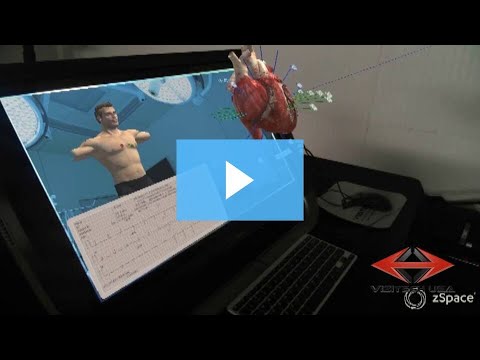 Virtual ECG
Purpose:
33
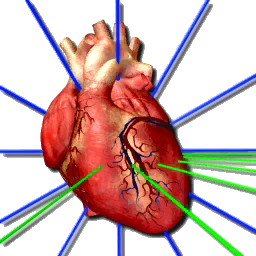 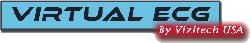 Virtual ECG
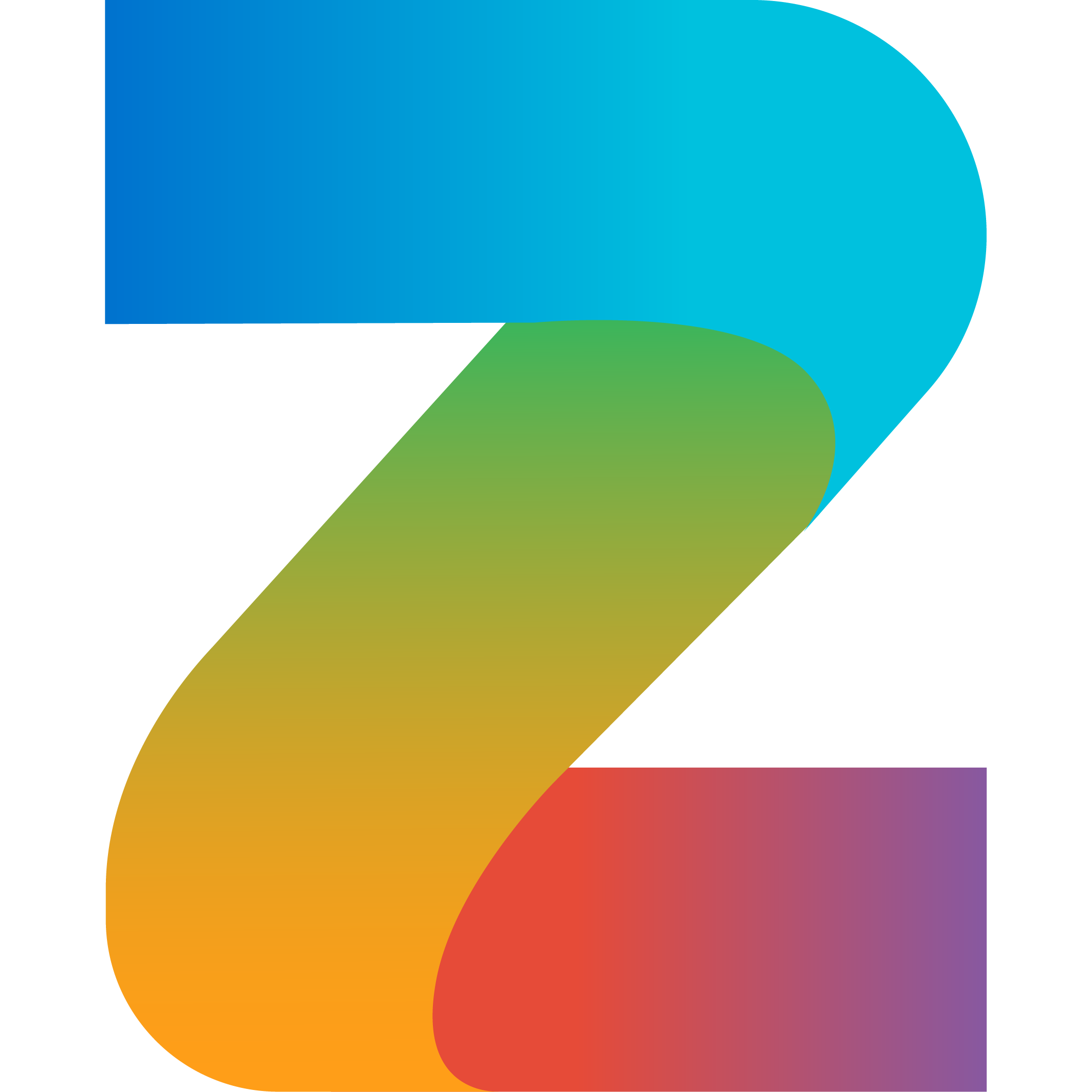 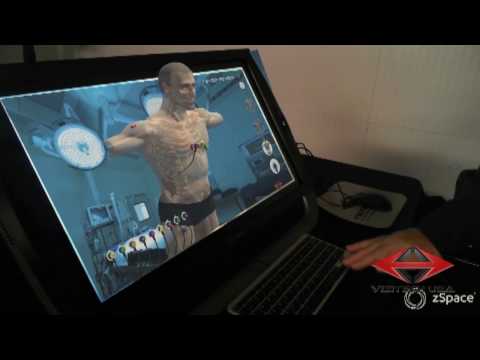 Quick Launch Code
AP33
34
More zSpace Print Resources
zSpace Studio Reference
Description of Applications
Franklin’s Lab Reference
Leopoly Tutorial
Newton’s Park Reference
Hardware Maintenance
Experiences Reference
Challenge Card
35
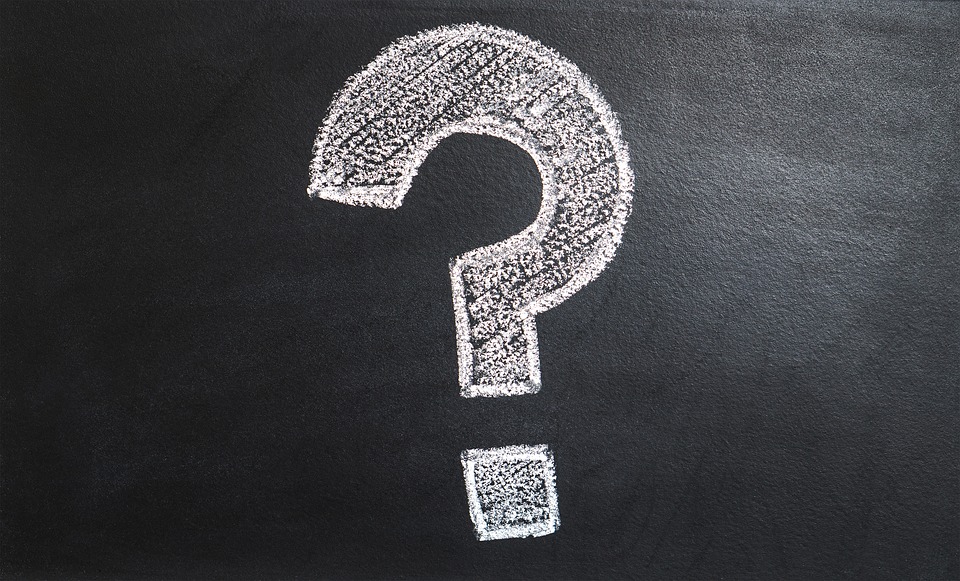 Closing/Comments
What did you like?
Next Steps
Survey:
36